De hut van groep 4
les 1
Doel van de les:
> Ik doe actief mee.
> Ik kan voorspellen wie de hoofdpersonen in het verhaal zijn.
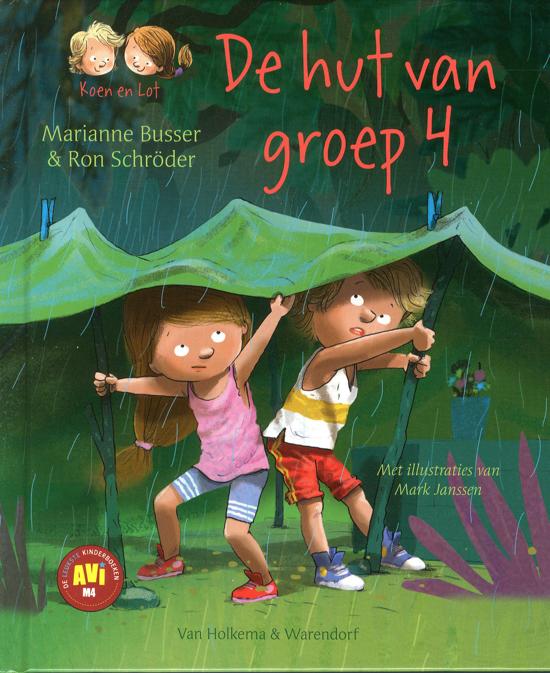 Copyright ©Success for All. Alle rechten voorbehouden
les 1
De hut van groep 4
Stap 1: Voorspellen
Maatje	Overleg met je maatje en geef antwoord in een complete zin 

	5 minuten
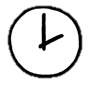 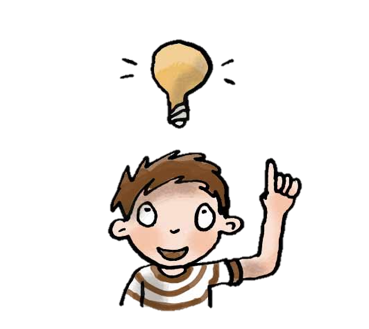 Copyright ©Success for All. Alle rechten voorbehouden
les 1
De hut van groep 4
Stap 2: Woorden van de week
het kabaal
het strafwerk
de koektrommel
de schuur
de schep
de knijpers
de zaklamp
het kaartspel
hij knikt
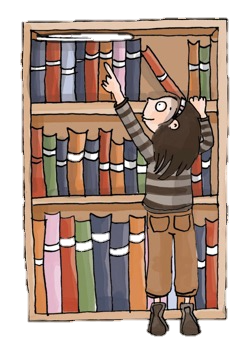 Copyright ©Success for All. Alle rechten voorbehouden
les 1
De hut van groep 4
Stap 3: Lezen en verhelderen
Team	Verhelderen 
	bladzijde 5 tot en met 7
                       
	 5 minuten
Zelf	Lees bladzijde 5 tot en met 7
	Memo’s


	10 minuten


Klaar?	Klaaropdracht les 1
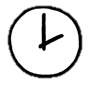 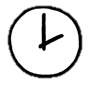 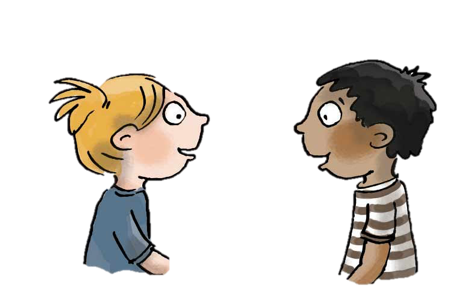 Maatje	Memo’s verhelderen
                        10 minuten

Klaar?	Duolezen bladzijde 5 tot en 	met 7 met samenvatten
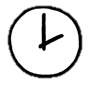 Copyright ©Success for All. Alle rechten voorbehouden
les 1
De hut van groep 4
Stap 4: Terugblik en vooruitblik
Terugblik:
> Samenwerking > Woorden van de week> Het (samen) lezen en vloeiend lezen> Punten en feedback 

Vooruitblik:
> Woorden van de week 
> Samenvatten
> Lezen en verhelderen
> Complete antwoorden
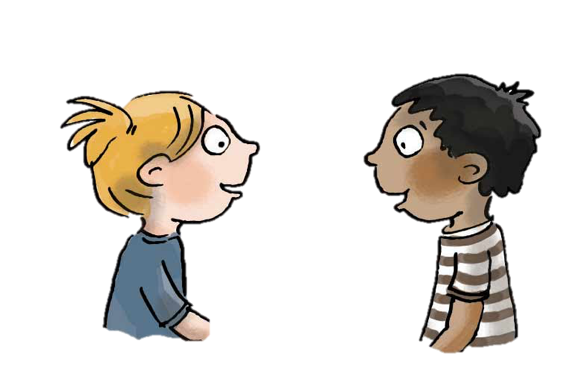 Copyright ©Success for All. Alle rechten voorbehouden
les 2
De hut van groep 4
Doel van de les:
> Ik doe actief mee.
> Ik kan een deel van de tekst samenvatten.
> Ik kan in complete zinnen antwoord geven op vragen.
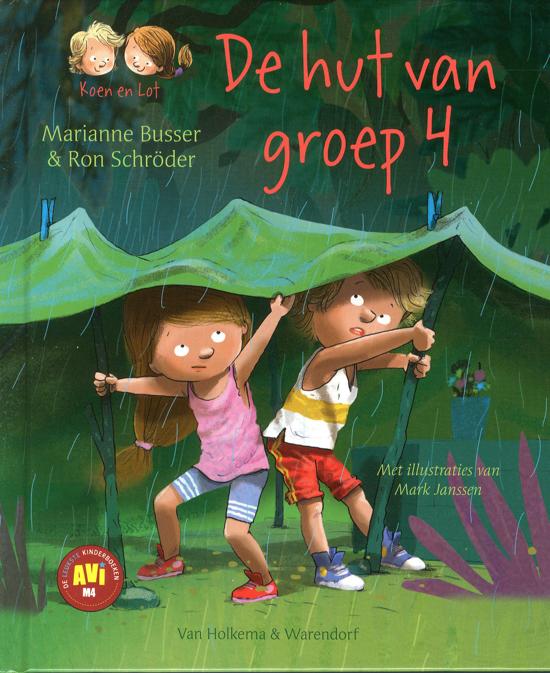 Copyright ©Success for All. Alle rechten voorbehouden
les 2
De hut van groep 4
Stap 1:	Woorden van de week


Stap 2:	Samenvatten
Groep	Woorden 4 tot en met 6
Team	Bedenk een teamantwoord

	5 minuten
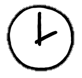 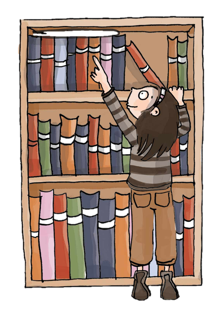 Copyright ©Success for All. Alle rechten voorbehouden
les 2
De hut van groep 4
Stap 3: Lezen en verhelderen





Stap 4: Verhelderen met maatje 
	en team
Zelf	Lees bladzijde 9 tot en met 11

	10 minuten

Klaar?	Klaaropdracht les 2
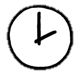 Maatje	Memo’s verhelderen

	10 minuten

Klaar?	Duolezen bladzijde 10 en 11 	en samenvatten

Team	Verhelderen bladzijde 9 tot en met 11

	5 minuten
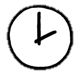 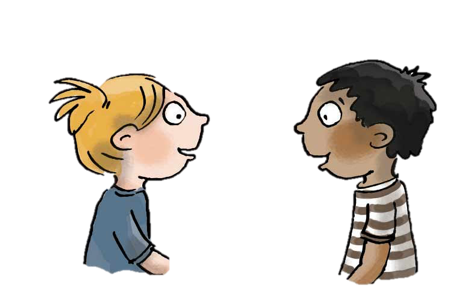 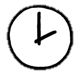 Copyright ©Success for All. Alle rechten voorbehouden
les 2
De hut van groep 4
Stap 5: Terugblik en vooruitblik
Woorden van de week
Terugblik:
> Woorden van de week
> Samenvatten 
> Lezen en verhelderen> Samenwerken en punten
Vooruitblik:> Woorden van de week 
> Lezen en verhelderen
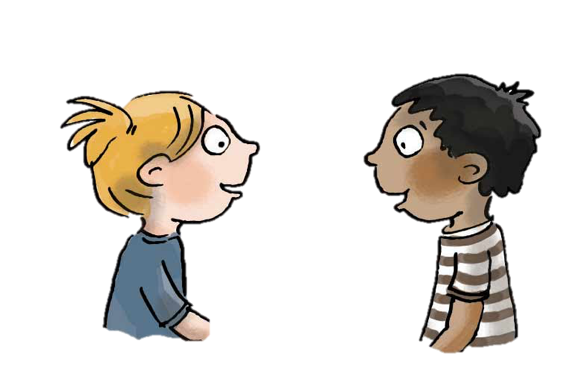 Copyright ©Success for All. Alle rechten voorbehouden
les 3
De hut van groep 4
Doel van de les:
> Ik doe actief mee.
> Ik lees zonder fouten en haperingen en mooi op toon, gebruikmakend van de leestekens.
> Ik ken de betekenis van de woorden van de week.
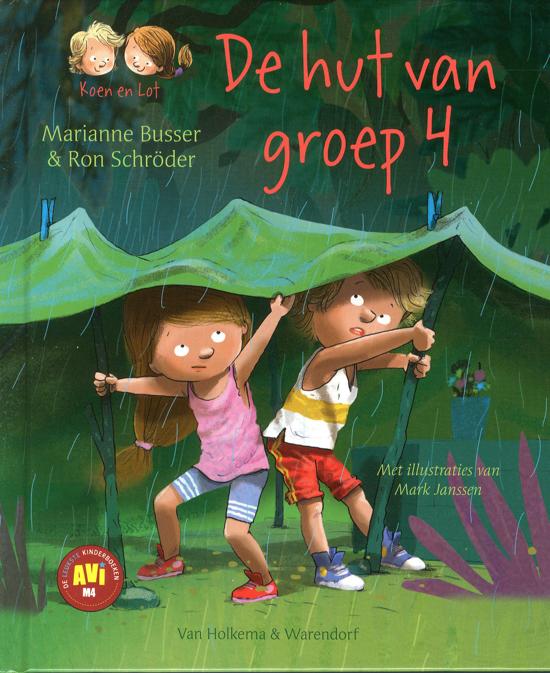 Copyright ©Success for All. Alle rechten voorbehouden
les 3
De hut van groep 4
Groep	Woorden 7 tot en met 9
Stap 1:	Woorden van de week

Stap 2:	Lezen en verhelderen





Stap 3:	Verhelderen
	met maatje en team
Zelf	Lees bladzijde 12 tot en met 14 
	en plak memo’s

	10 minuten

Klaar?	Klaaropdracht les 3
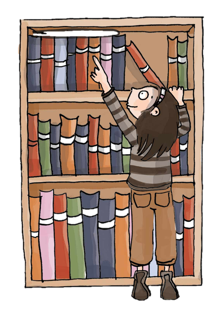 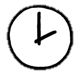 Maatje	Memo’s bespreken
                                               10 minuten

Klaar?	Duolezen bladzijde 13 en 14 en samenvatten
Team	Verhelderen bladzijde 12 tot en met 14

                        5 minuten
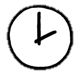 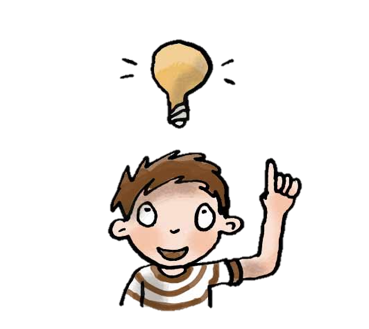 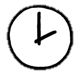 Copyright ©Success for All. Alle rechten voorbehouden
les 3
De hut van groep 4
Stap 4: Terugblik en vooruitblik
Woorden (kopieerblad ‘afbeeldingen’)
Terugblik> Woorden van de week (werkblad)> Lezen en verhelderen> Vloeiend lezen
> Punten en feedback

Vooruitblik
> Toets
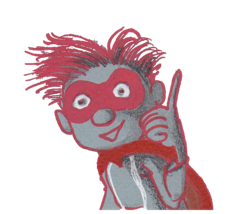 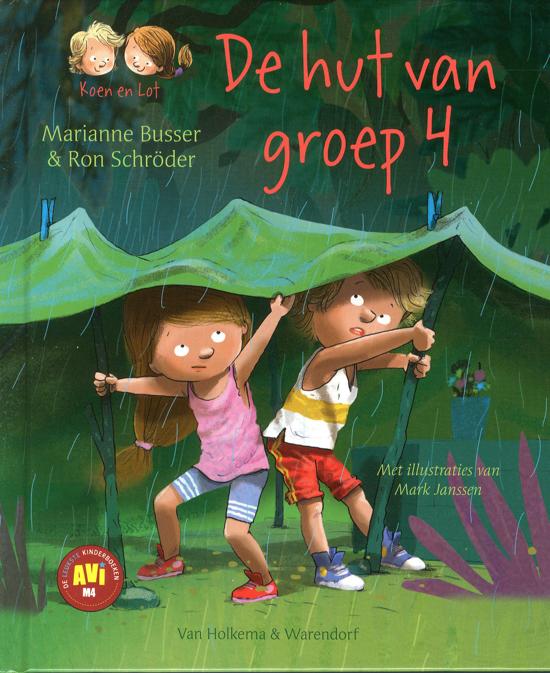 Copyright ©Success for All. Alle rechten voorbehouden
les 4
De hut van groep 4
Doel van de les:
> Ik doe actief mee.
> Ik kan informatie uit een tekst halen.
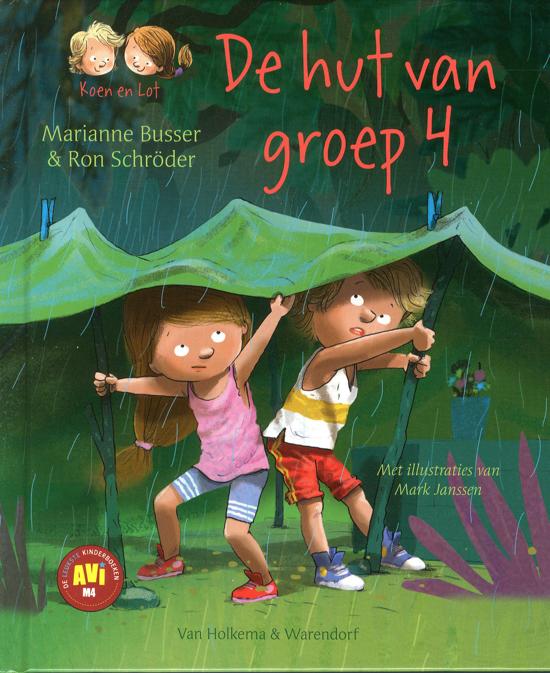 Copyright ©Success for All. Alle rechten voorbehouden
les 4
De hut van groep 4
Team             Woorden van de week oefenen
                      5 minuten
Stap 1:	Woorden van de week 






Stap 2:	Toets
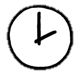 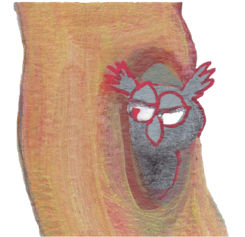 Zelf	Lees bladzijde 15 tot en met 17 en maak 	de toetsvragen

	30 minuten

Klaar?	Oefenen woordrijtjes
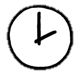 Copyright ©Success for All. Alle rechten voorbehouden
les 4
De hut van groep 4
Stap 3: Terugblik en vooruitblik
Terugblik:
>Toets
> Punten en feedback

Vooruitblik:
> Schrijfopdracht
> Punten / team van de week
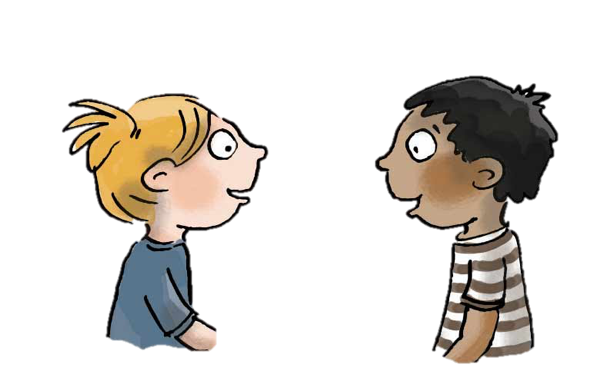 Copyright ©Success for All. Alle rechten voorbehouden
les 5
De hut van groep 4
Doel van de les:
> Ik doe actief mee.
> Ik kan een briefje met een boodschap schrijven.
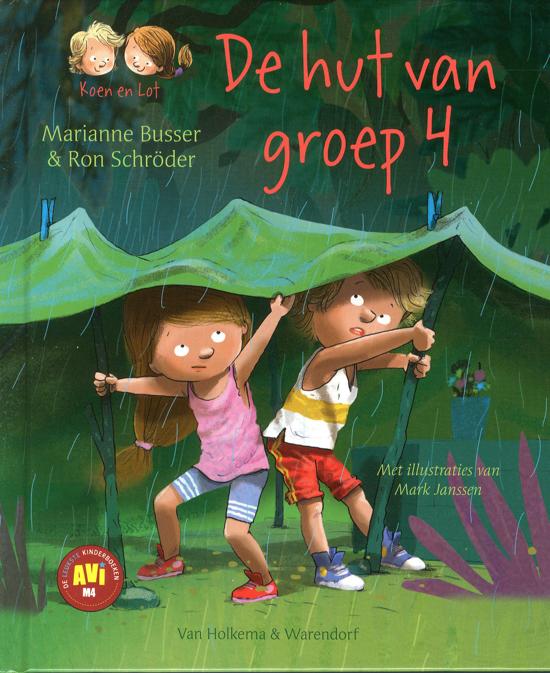 Copyright ©Success for All. Alle rechten voorbehouden
les 5
De hut van groep 4
Stap 1: Schrijfopdracht
Zelf	Gebruik de afvinklijst	Schrijf je kladversie

                       10 minuten
Maatje	Antwoorden vergelijken
                                                10 minuten
Zelf	Netversie van je verhaal op 	kopieerblad                                                10 minuten

Klaar?             Tekening, woordrijtjes oefenen
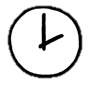 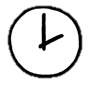 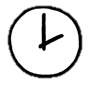 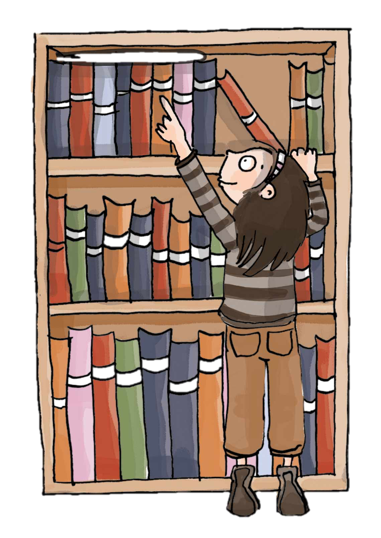 Copyright ©Success for All. Alle rechten voorbehouden
les 5
De hut van groep 4
Stap 2: Terugblik en vooruitblik
Terugblik:
> Samenwerkvaardigheid
> Schrijfopdracht
> Team van de week

Vooruitblik:
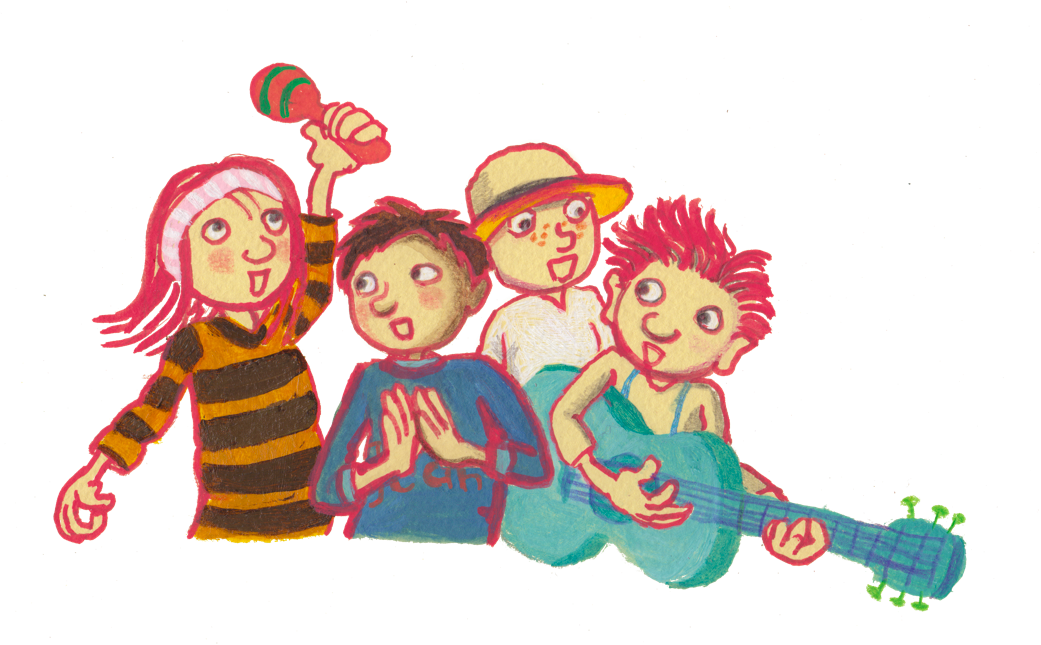 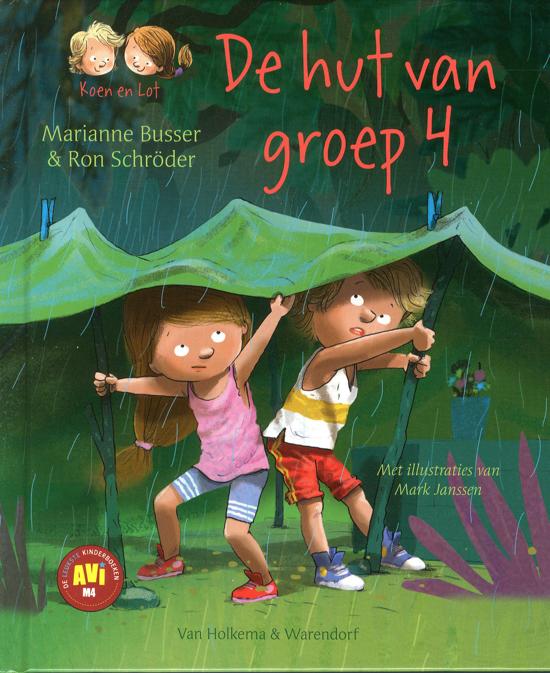 Copyright ©Success for All. Alle rechten voorbehouden